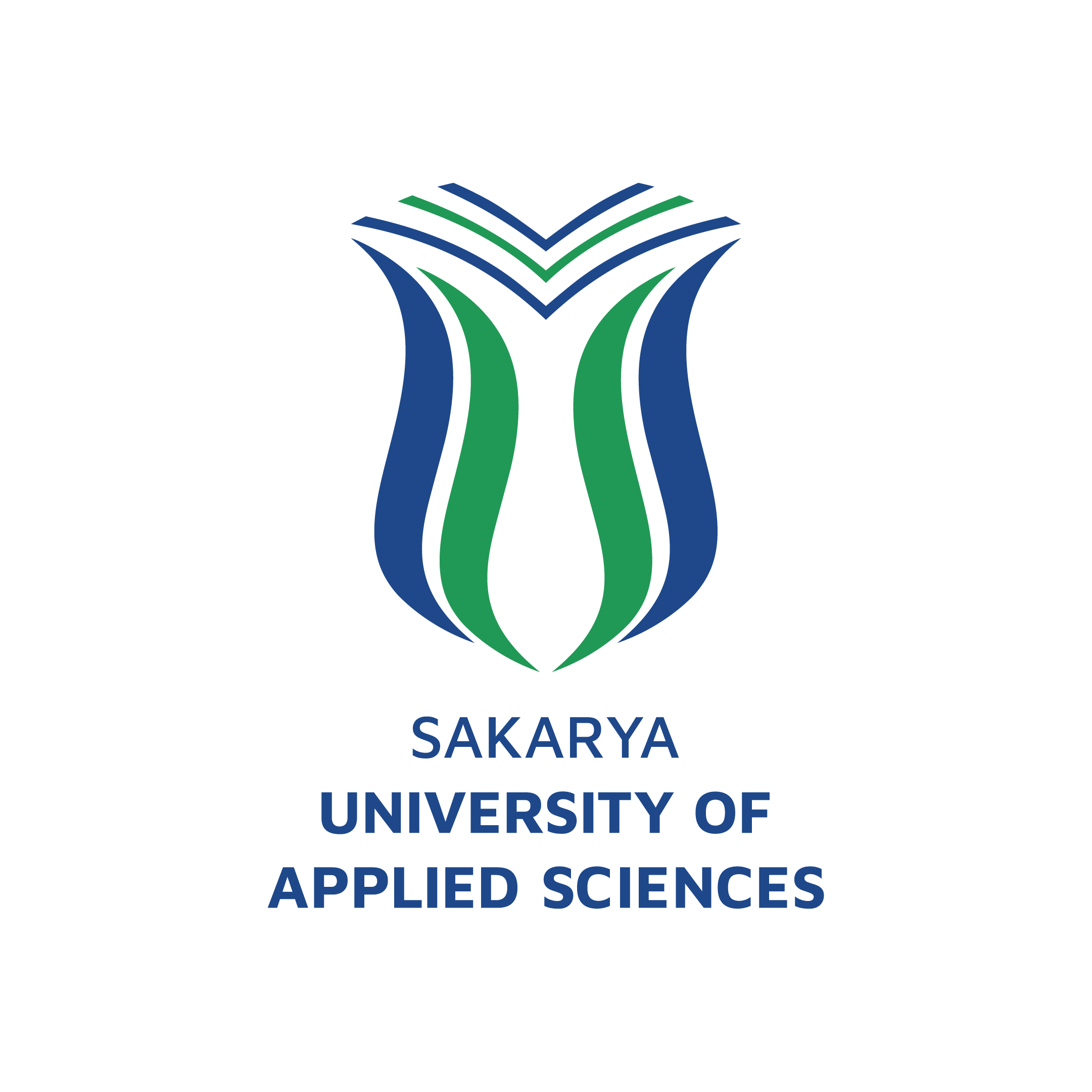 POSTER BAŞLIĞI
Bitirme/Tasarım
BİLGİSAYAR MÜHENDİSLİĞİ YIL SONU SERGİSİ
Yazar isimleri ve danışman
32
ÖZET
3  2
Özet bu sitilde yazılmalıdır.
Bu bölüm yapılan projenin, okuyuculara tanıtıldığı bölümdür. Her bölümden kısa parçalar içermelidir. Okuyucu, özeti okuduğunda projenin amacını ve nasıl yapıldığını anlayabilmelidir.






Anahtar Kelimeler — her anahtar kelime noktalı virgül (;) ile ayrılmalıdır..
SONUÇ & TARTIŞMA
32
Bu bölüm, yapılan projeden elde edilen bulgular ve bunların yorumlanmasını içermelidir. 
Projeden elde edilen bulgular, görseller, grafikler ve tablolar yardımıyla anlatımı zenginleştirilebilir. Ayrıca, elde edilen bulgular literatürdeki benzer çalışmalar ile karşılaştırılıp, projenin özgün değeri ve mevcut bilgiye yapılan katkı öne çıkartılabilir.
GİRİŞ
32
Giriş bu sitilde yazılmalıdır.

Giriş bölümü, okuyucuların konu hakkında genel bir bilgi kazanmasına yardımcı olmalıdır. 
Girişte olması gerekenler aşağıda listelenmiştir. 
Başlık ve konu tanıtımı.
Projenin ana argümanını anlatmalıdır.
Yapılan projenin önemini anlatmalıdır.
Literatür taramasına yer verilmelidir.
Projenin hedeflerine ve beklentilerine yer verilmelidir.



















 










Giriş bölümü ile aynı sitilde yazılmalıdır. 

Bu bölüm, yapılan projenin nasıl yapıldığını hangi yöntemlerin kullanıldığını ve hangi materyallerin kullanıldığını anlatmalıdır. 
Bu bölümde, akış diyagramları, blok diyagramları ve görseller kullanılarak yapılanlar, okuyucuların projeye olan ilgisini artırmak ve anlatımı daha etkileyici hale getirmek amacı ile sunulabilir.
INTRODUCTIONasd
MATERYAL & YÖNTEM
32
ÖNERİLER
32
Bu bölüm, yapılan çalışmadan elde edilen bulgular sonucunda gelecekte yapılabilecek çalışmalar veya yöntemsel geliştirmeleri içermelidir.
MATERIALS & METHODS
REFERANSLAR
32
32
Yapılan proje 2209 desteği aldı mı? Bu alanda belirtiniz.